Do-more Technical Training
Instruction Set
(Math)
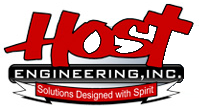 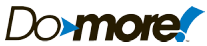 Instruction Set (Math)
DEC “Decrement”
Decrements the value in location by 1 every scan as long as it has Power Flow
Parameters:
Element – location to decrement
NOTES:
Real numbers can also be used
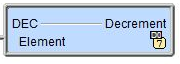 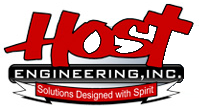 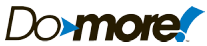 Instruction Set (Math)
INC “Increment”
Increments the value in location by 1 every scan as long as it has Power Flow
Parameters:
Element – location to decrement
NOTES:
Real numbers can also be used
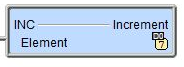 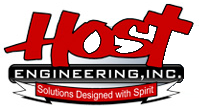 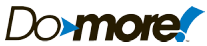 Instruction Set (Math)
Extrapolate using Highest two Points
Clamp to Highest Output Point
LERP “Linear Interpolation”
Uses a table of 2 to 50 input / output data pairs to generate an output by interpolation & extrapolation
Parameters:
Input Variable – input location
Output Variable – generated output location
Output Behavior when Input is Less Than Lowest Input Point
Clamp to Lowest Output Point
Extrapolate using Lowest two Points
Output Behavior when Input in Greater Than Highest Input Point
Clamp to Highest Output Point
Extrapolate using Highest two Points
Editing Buttons
Insert – inserts row before current row
Remove – deletes current row
Move Up – moves current row up
Move Down – moves current row down
Sort – orders table by increasing value of the “Input Point” column
Import – imports data pairs to fill the table from a CSV file
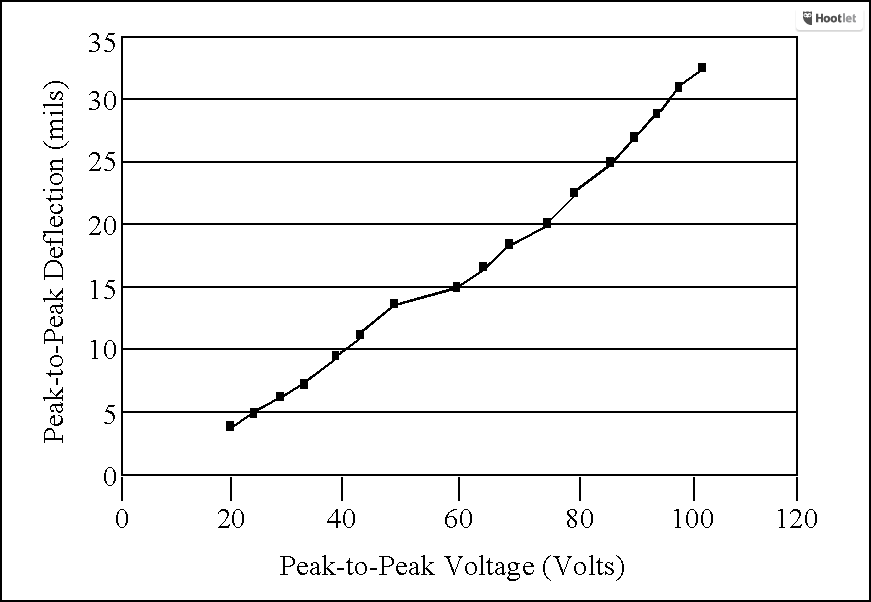 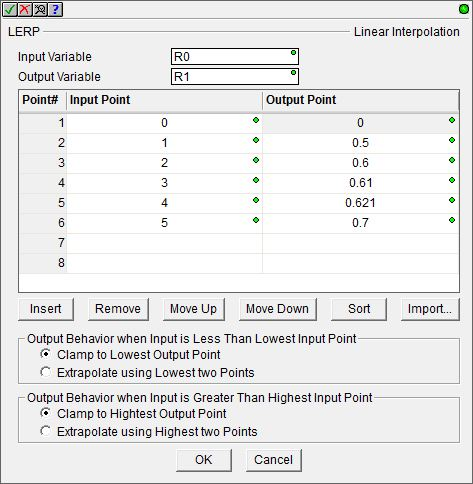 Individual Data Point
Individual Data Point
Linear Interpolation between data points
x
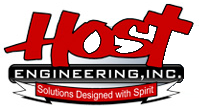 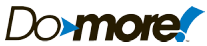 Instruction Set (Math)
MATH “Calculate Expression”
Performs complex math in spreadsheet-formula fashion
8 levels of nested parentheses
Traditional math precedence:
Parentheses  
Exponents (roots) 
Multiplication/Division  
Addition/Subtraction
“Please Excuse My Dear Aunt Sally”
Uses 32-bit math (promotion of bytes, words, dwords)
Integer math unless reals are involved, then promotion to real math occurs
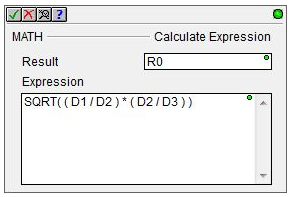 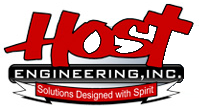 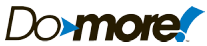 Instruction Set (Math)
MATH “Calculate Expression”
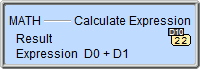 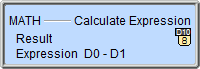 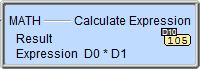 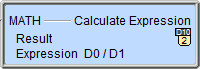 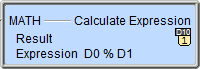 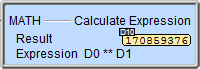 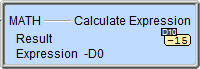 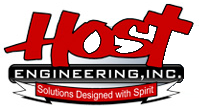 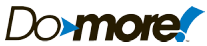 Instruction Set (Math)
MATH “Calculate Expression”
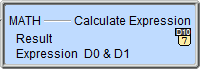 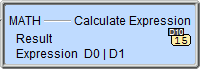 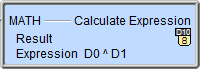 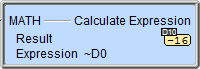 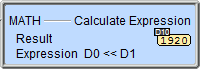 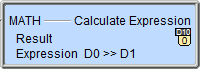 NOTE:Bit positions that have been vacated by the shift are filled with the sign bit
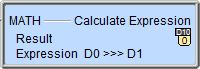 NOTE:Bit positions that have been vacated by the shift are filled with 0 (zero)
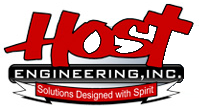 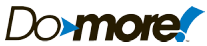 Instruction Set (Math)
MATH “Calculate Expression”
NOTE:Are both D0 & D1 non-zero?Yes: D10=1No: D10=0
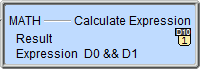 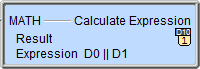 NOTE:Is either D0 or D1 non-zero?Yes: D10=1No: D10=0
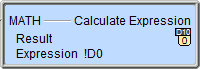 NOTE:Is D0 = 0 (zero)? Yes: D10 = 1
No: D10 = 0 (zero)
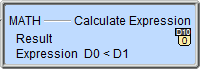 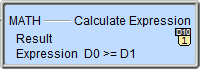 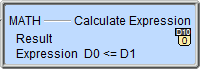 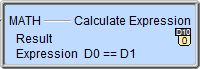 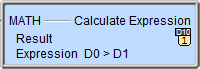 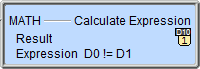 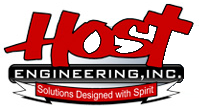 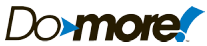 Instruction Set (Math)
MATH “Calculate Expression”
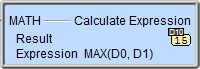 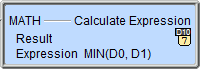 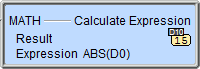 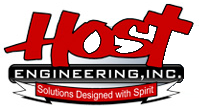 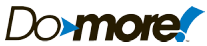 Instruction Set (Math)
MATH “Calculate Expression”
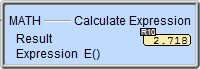 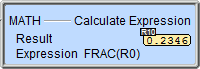 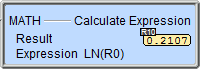 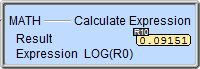 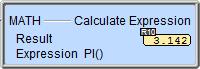 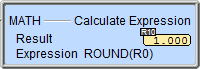 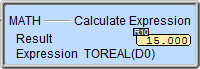 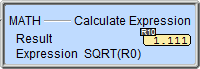 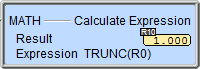 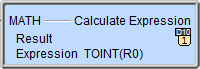 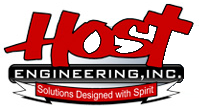 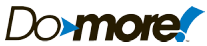 Instruction Set (Math)
MATH “Calculate Expression”
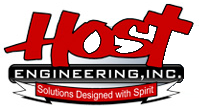 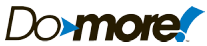 Instruction Set (Math)
MATH “Calculate Expression”
RANDINT & RANDREAL are seeded from the RANDSEED instruction
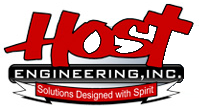 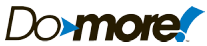 Instruction Set (Math)
MATH “Calculate Expression”
If C7 = ONThen D10 = D0Else D10 = D1
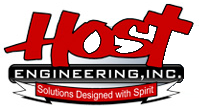 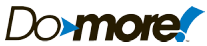 Instruction Set (Math)
MATH “Calculate Expression”
NOW()Returns the number of seconds since 1970
REF(p1,p2) similar to REFWRITE “Write Value Indirectly” instruction
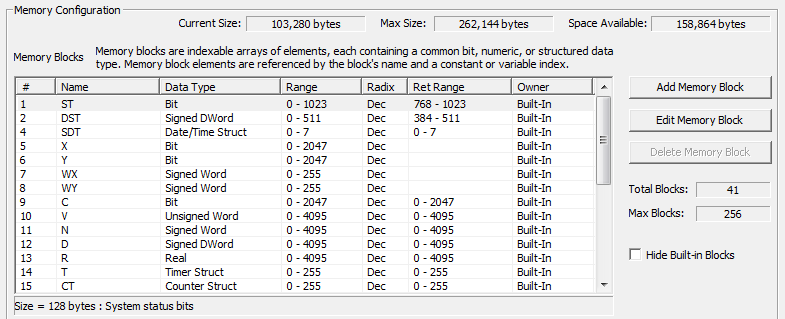 REF(p1,p2)p1: Memory Block Type
(see in Memory Configuration)
p2: Index
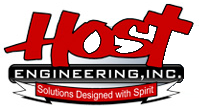 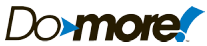 Instruction Set (Math)
RANDSEED “Random Number Seed”
Sets a seed value that will be used by the RANDINT() “Generate Random Integer” and RANDREAL() “Generate Random Real” functions inside the MATH “Calculate Expression” instruction
Parameters:
Seed – location of seed number
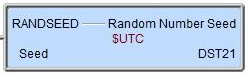 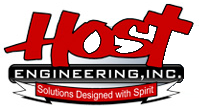 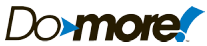